LES ALIMENTS
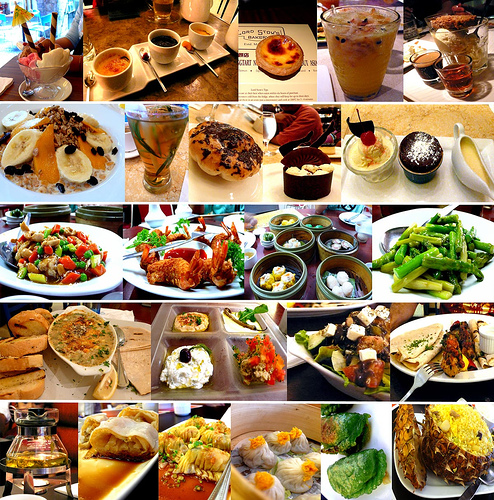 Je bois
Je mange
Le pain
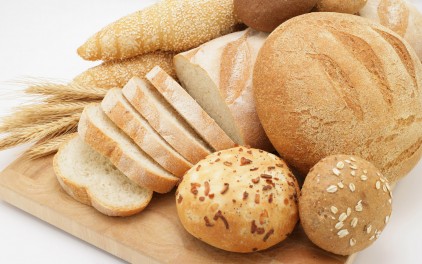 Le lait
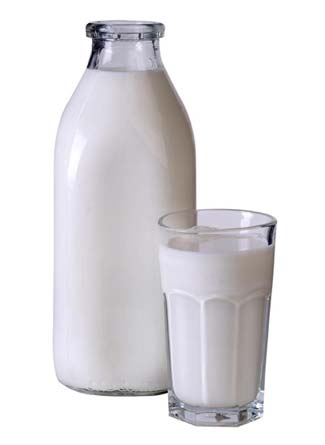 Les frites
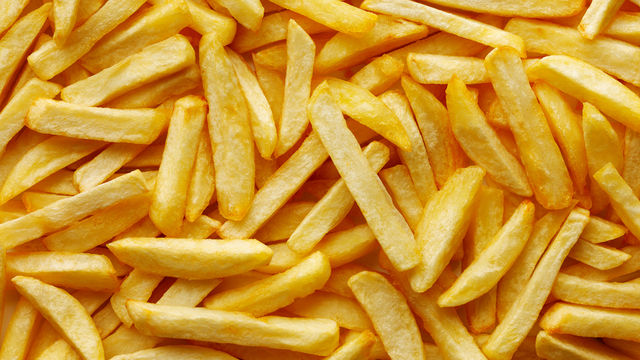 Les pâtes
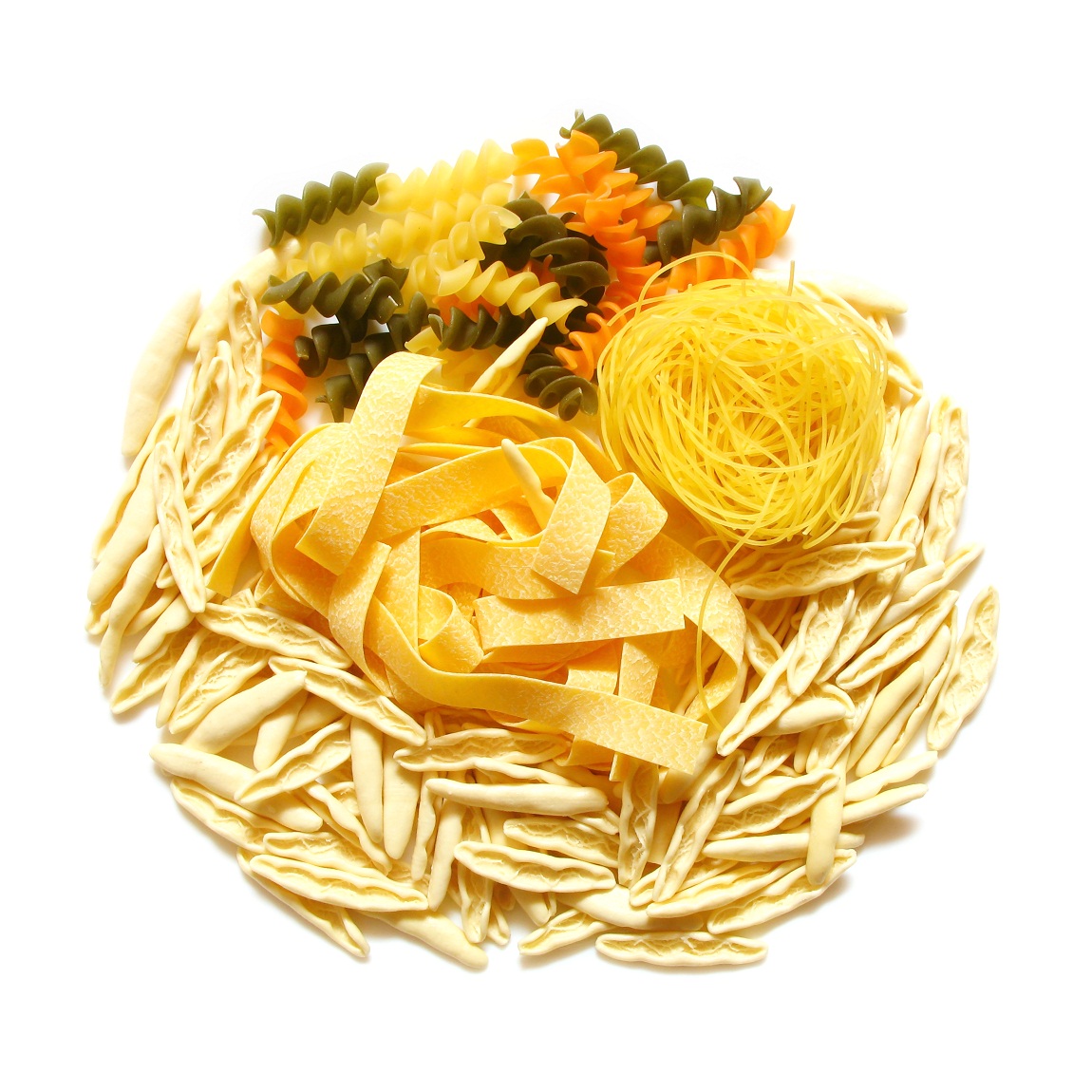 La salade
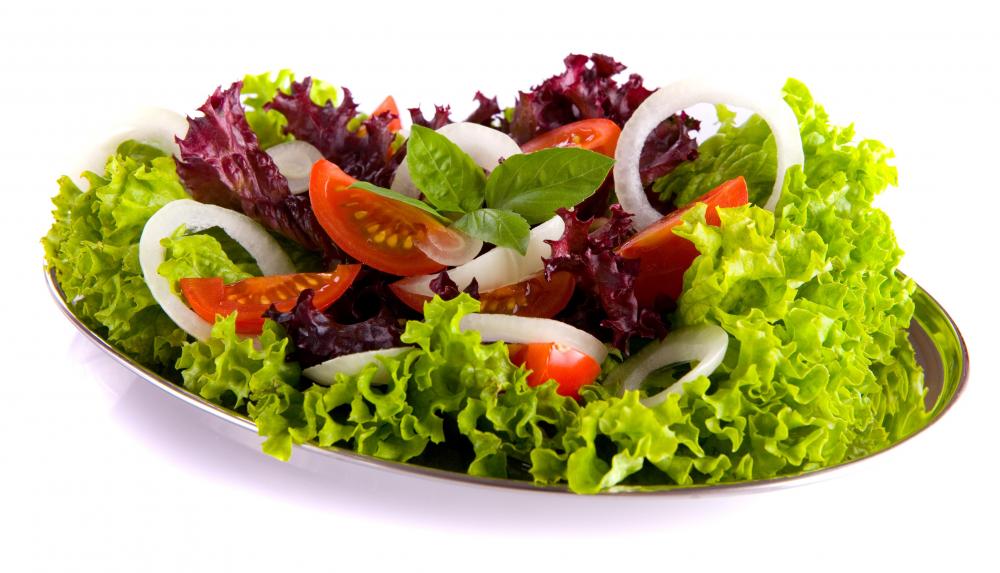 Les fruits
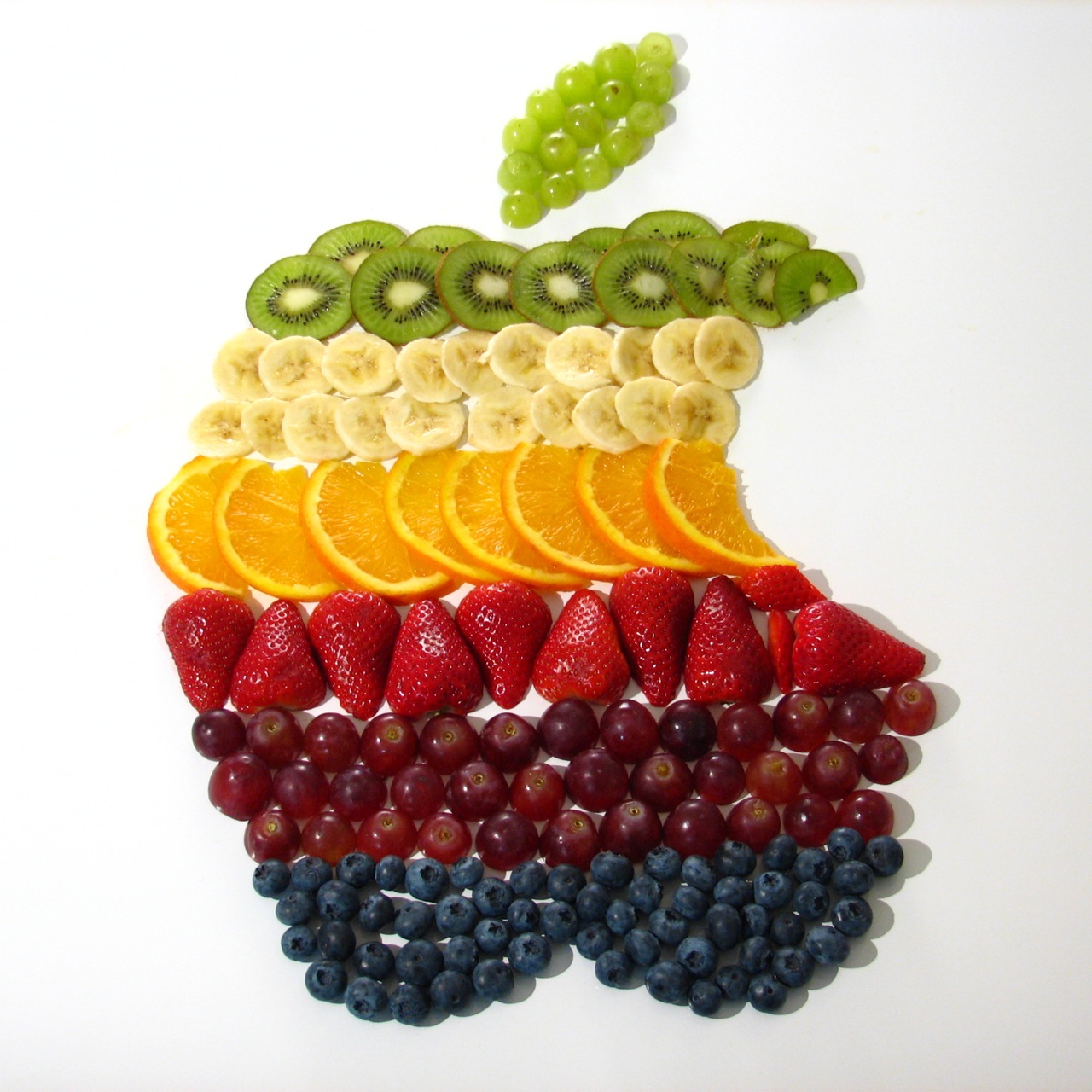 Le poisson
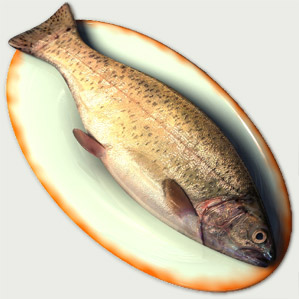 La viande
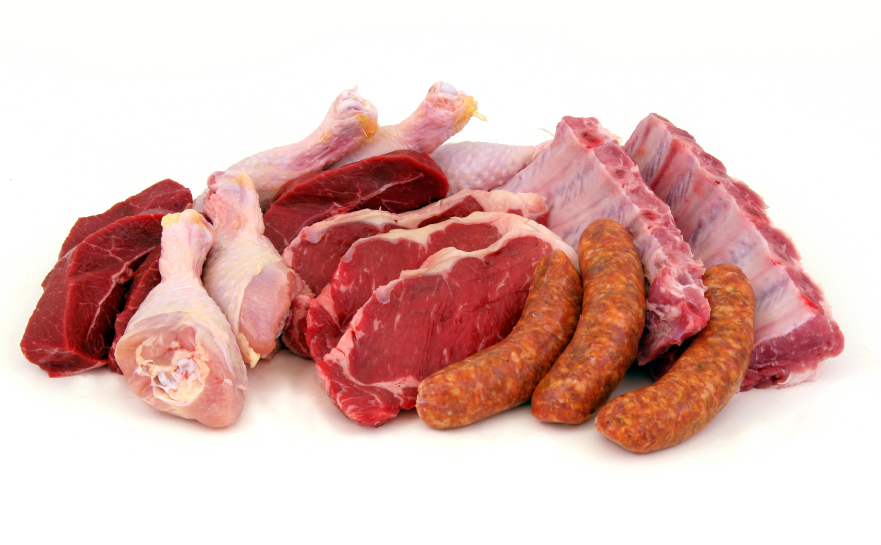 Les œufs
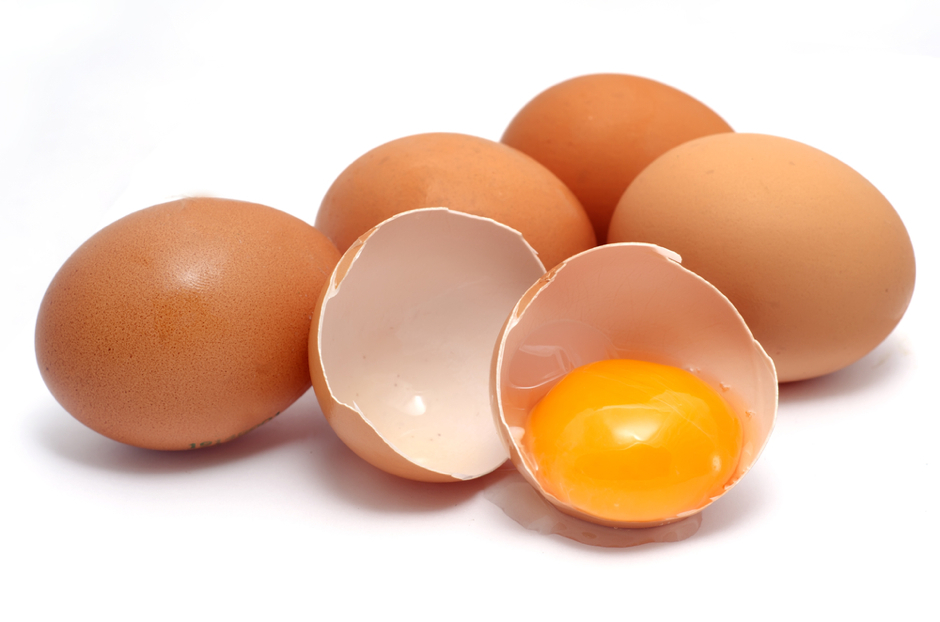 L’eau
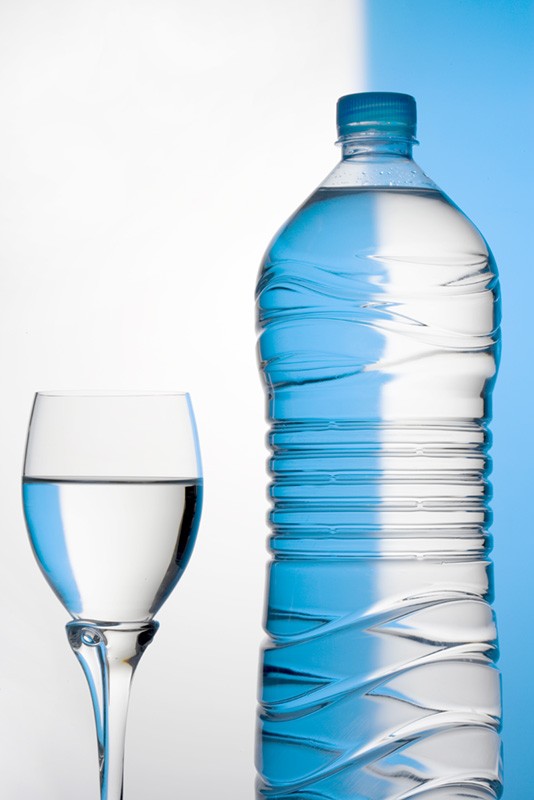 Le coca
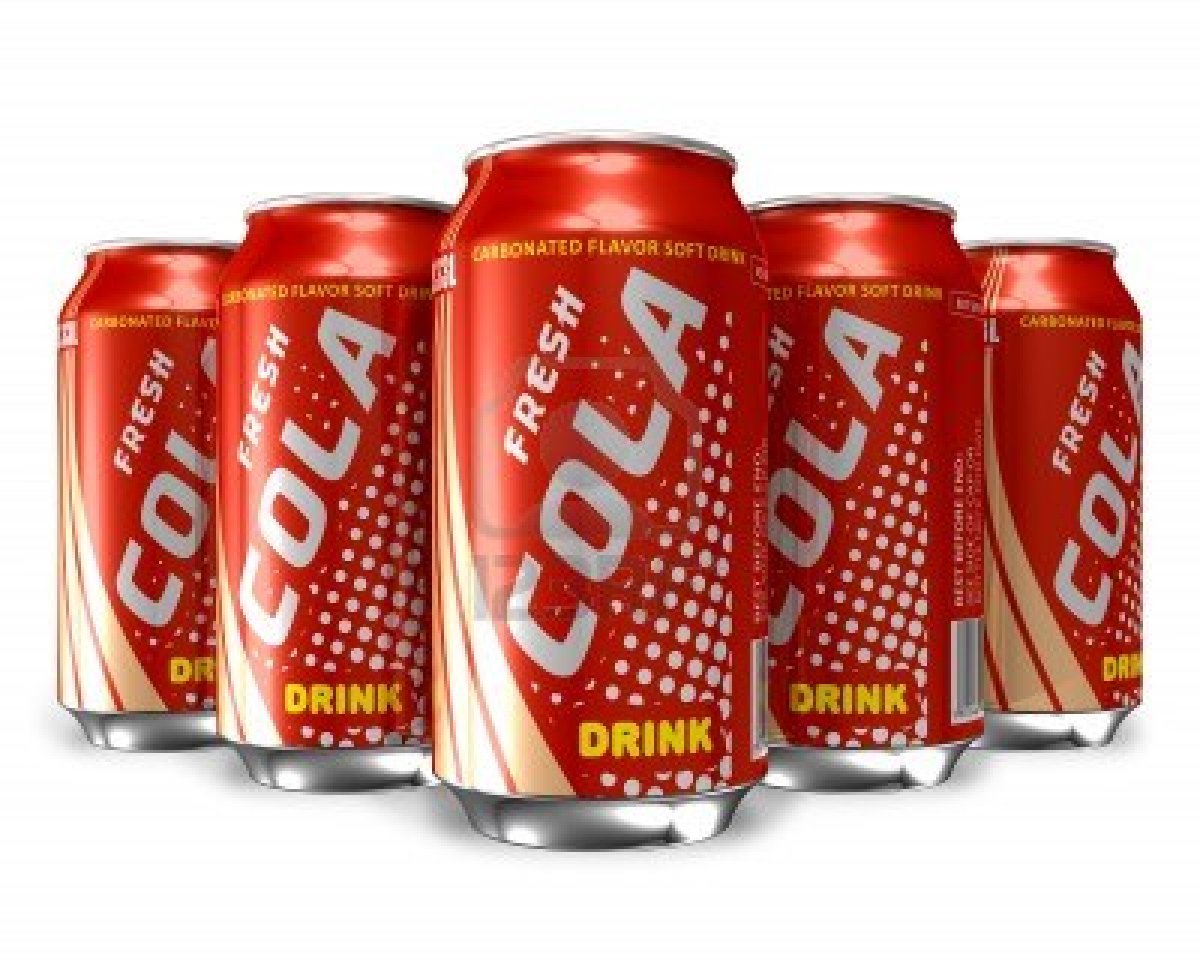 Une pomme
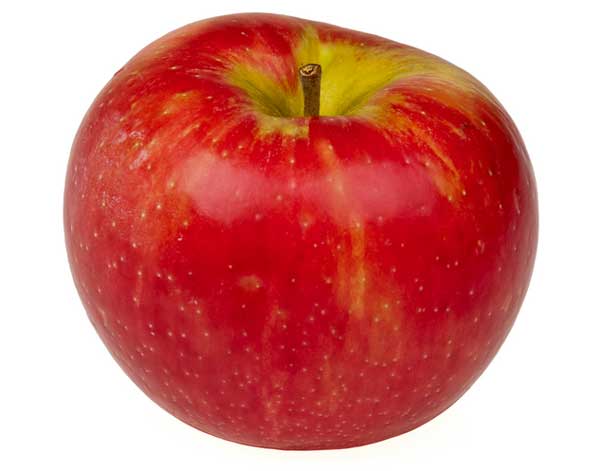 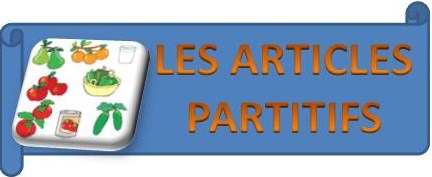 DE LA

(de + la)
DU

(de + le)
DE L’

(de + l’)
DES

(de + les)